Introduction to Databases
What is a database?
A database is a collection of data which can be used:
alone, or
combined / related to other data
to provide answers to the user’s question.
Models Real-world Enterprise.
Entities (e.g., students, courses)
Relationships (e.g., Madonna is taking CS564)
Database Management System (DBMS)
    A software package designed to store and manage databases.
Examples of Database Applications:
Banking: all transactions
Airlines: reservations, schedules
Universities: registration, grades
Purpose of Database Systems
In the early days, database applications were built directly on top of file systems
Drawbacks of using file systems to store data:
Data redundancy and inconsistency
Multiple file formats, duplication of information in different files
Difficulty in accessing data
Need to write a new program to carry out each new task
Data isolation — multiple files and formats
Drawbacks of using file systems (cont.)
Integrity problems
Integrity constraints (e.g. account balance > 0) become “buried” in program code rather than being stated explicitly
Hard to add new constraints or change existing ones
Atomicity of updates
Failures may leave database in an inconsistent state with partial updates carried out
E.g. transfer of funds from one account to another should either complete or not happen at all
Drawbacks of using file systems (cont.)
Concurrent access by multiple users
Concurrent accessed needed for performance
Uncontrolled concurrent accesses can lead to inconsistencies
E.g. two people reading a balance and updating it at the same time

Security problems

Database systems offer solutions to all the above problems
Why Use a DBMS?
Separation of the Data definition and the Program
Abstraction into a simple model
Data independence and efficient access.
Reduced application development time – ad-hoc queries
Data integrity and security.
Uniform data administration.
Concurrent access, recovery from crashes.
Support for multiple different views
Why Study Databases?
Shift from computation to information
at the “low end”: scramble to webspace (a mess!)
at the “high end”: scientific applications

Datasets increasing in diversity and volume.
Digital libraries, interactive video, Human Genome project, EOS project need for DBMS exploding

DBMS encompasses most of CS
OS, languages, theory, “AI”, multimedia, logic
Levels of Abstraction
Many views, single conceptual (logical) schema and physical schema.
Views describe how users see the data.
Conceptual schema defines logical structure. Sometime we separate between conceptual level and logical level.
Physical schema describes the files and indexes used.
* Schemas are defined using DDL (Data Definition Language)
*data is modified/queried using DML (Data Manipulation Language)
What is a Database Management System?
A DBMS is a collection of programs which
provide management of databases
control access to data
contain a query language to retrieve
information easily
Database Design
It is important to design the database in such a way that:

A specific item can be reached easily
(maximum guarantee that the desired record will be reached)

The database can respond to the user’s different questions easily
(necessary relationships are provided)
Database Design
The database occupies minimum storage space
(choosing data types and how to express a certain concept is important)
The database contains no unnecessary data
(storing the gross salary is enough, the net salary can be calculated from the gross salary)
Data can be added and updated easily without causing mistakes
(no data redundancy)
Data Redundancy
Different and conflicting versions of the same data

Example : Employee database
	personal info 			payroll
	- ID 					- ID (relating parameter)
	- name 				- name (causes redundancy)
	- address 				- gross salary
Steps In Database Design
Requirement analysis
What does the user want?
Conceptual Database Design
Defining the entities and attributes, and the relationships between these --> The ER model
Physical Database Design
Implementation of the conceptual design using a Database Management System
Terminologies (1)
Entity --> What is this table about? Students

Attribute (Field) --> What items of information are necessary to keep concerning this entity?
ID, 		name, 	department, 	year, 		advisor

Record (Tuple) --> A set of values for each attribute for one item
20027654 	Ali Kaya 	     CAA 		    2 	    Ahmet Durukal
Terminologies (2)
Key --> The attribute used to define a required item
	Who is the advisor of Ali Kaya?

Types of keys:
Primary Key: Key used to uniquely identify a record
Foreign Key: A field in this table which is the Primary key of another table

Relationship --> Definitions linking two or more tables
The Entity-Relationship Model
Models an enterprise as a collection of entities and relationships
Entity: a “thing” or “object” in the enterprise that is distinguishable from other objects
Described by a set of attributes

Relationship: 
an association among several entities
The Entity-Relationship Model
Represented diagrammatically by an entity-relationship diagram:
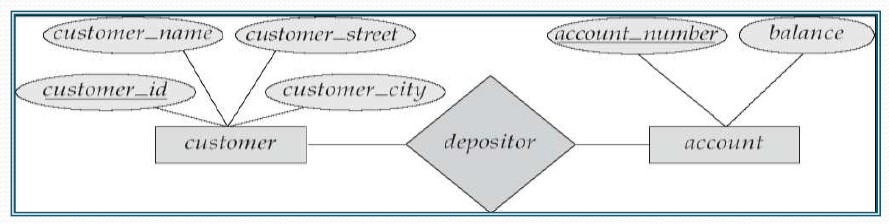